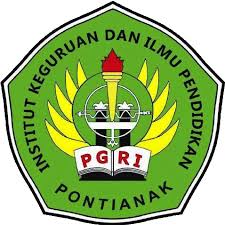 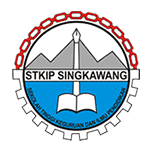 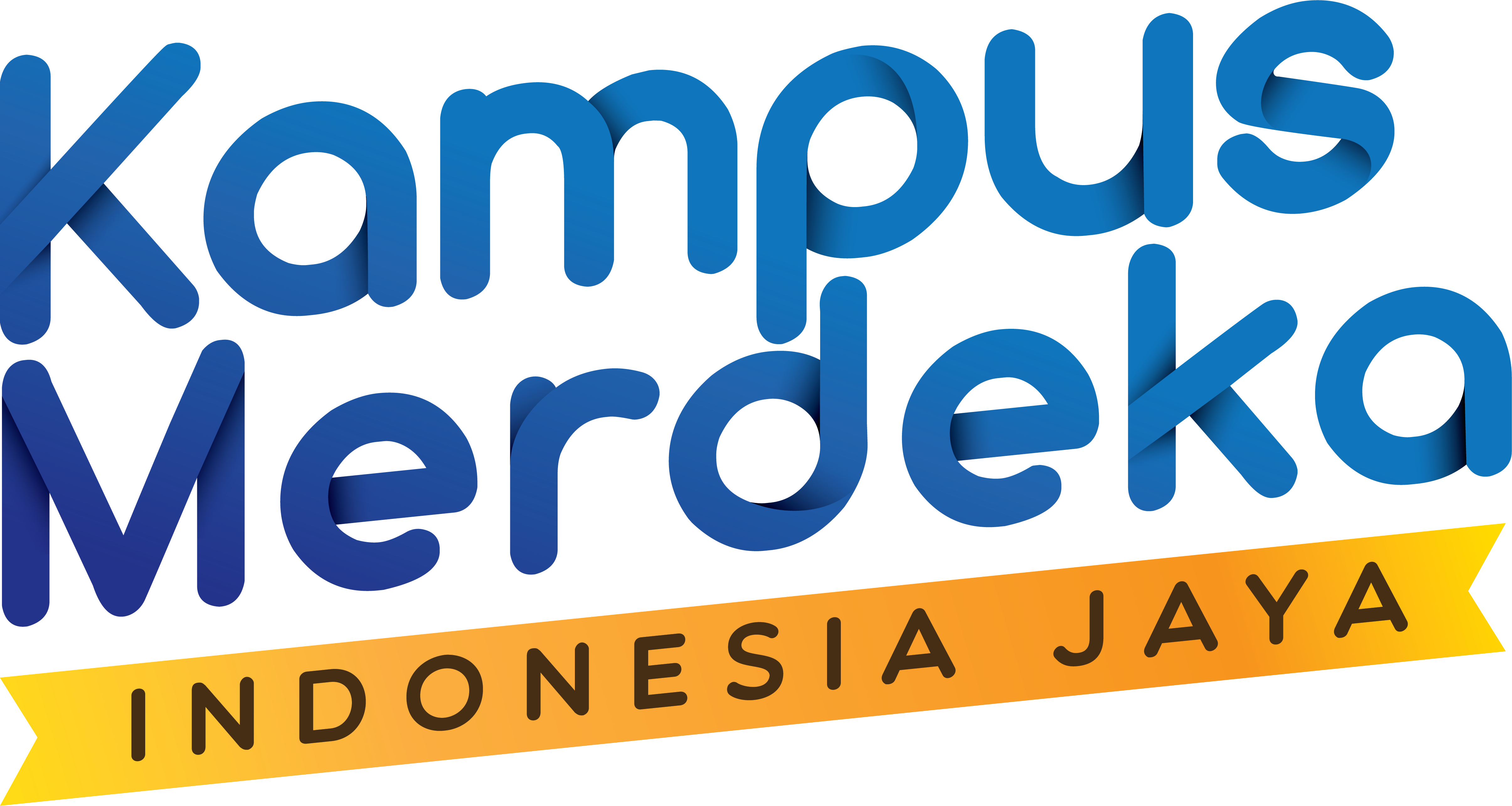 drama dalamdimensI sastra
Tujuan pembelajaran
Mampu  menjelaskan peranan dialog sebagai sarana primer drama.
Mengetahui fungsi dialog di dalam drama.
Mengidentifikasi unsur-unsur intrinsic drama
DIALOG SEBAGAI SARANAPRIMER DRAMA
Dalam dimensi sastra, drama sering kali menjadi medium yang digunakan untuk mengeksplorasi konflik antara karakter-karakter yang dihadapkan pada berbagai masalah.
Drama juga sering dianggap sebagai representasi kehidupan manusia yang kompleks melalui dialog dan adegan-adegan yang menggugah emosi.
Peranan Dialog sebagai sarana Primer drama
menjadi wadah bagi pengarang dalam menyampaikan informasi, menjelaskan fakta atau ide.
Dialog turut memberikan suatu kejelasan watak dan juga perasaan tokoh.
Sebagai sarana primer di dalam drama, dialog dapat menentukan ingin seperti apa warna secara keseluruhan drama tersebut.
Struktur Dialog Drama
Orientasi	: Berisi perkenalan para tokoh yang menyatakan situasi tertentu
Komplikasi	: Bagian mengembangkan konflik
Klimaks	: puncak konflik
Resolusi	: bagian dimualainya penyelesaian dan pemecahan masalah
HAL PENTING DALAM DIALOG NASKAH DRAMA
dialog harus mencerminkan percakapan sehari-hari.
Menggunakan ragam bahasa lisan
Diksi harus berhubungan dengan konflik dan plot
Dialog harus bersifat estetis
Harus mewakili peran dan watak tokoh
Unsur-unsur intrinsik drama
Tokoh, Peran, dan Karakter
Motif, Konflik, Peristiwa dan Alur
Latar dan Ruang
Tema
Amanat
Tokoh, peran, dan karakter
Perwatakan atau karakter adalah keseluruhan ciri-ciri jiwa seorang tokoh dalam lakon drama. Seorang tokoh dapat berwatak sabar, ramah dan suka menolong. Sebaliknya, seorang tokoh dapat juga berwatak pemberang, suka marah dan keji.
Tokoh yang terdapat di dalam drama dapat diklasifikasikan  1) tokoh antagonis merupakan tokoh penentang arus cerita; 2) tokoh protagonis ialah tokoh yang mendukung cerita; 3) tokoh tritagonis merupakan tokoh pembantu.
Penokohan tersebut disesuaikan dengan perannya terhadap jalan cerita. Berdasarkan peranan dalam lakon serta fungsinya, maka terdapat tokoh-tokoh sebagai berikut: 1) tokoh sentral; 2) tokoh utama; 3) tokoh pembantu.
Motif, konflik, peristiwa dan alur
Alur: struktur rangkaian kejadian-kejadian dalam sebuah cerita yang disusun secara kronologis.
Konflik merupakan pertentangan atau juga masalah dalam drama.
Latar dan ruang
setting atau latar merupakan tempat terjadinya suatu peristiwa yang memiliki keterangan mengenai tempat, ruang, dan waktu di dalam sebuah lakon pada naskah drama. Latar terbagi menjadi tiga bagian; Pertama, latar tempat yaitu penggambaran tempat kejadian di dalam naskah drama. Kedua, latar waktu yaitu penggambaran waktu kejadian di dalam naskah drama. Ketiga, latar suasana/budaya merupakan penggambaran suasana ataupun budaya yang melatar belakangi terjadinya adegan dalam drama
tema
tema adalah pikiran pokok yang mendasari lakon drama. Pikiran pokok ini nantinya akan dikembangkan sedemikian rupa sehingga menjadi sebuah cerita yang menarik.
amanat
Pesan atau amanat merupakan ajaran moral didaktis yang disampaikan drama itu kepada pembaca atau penonton.
TERIMA KASIH
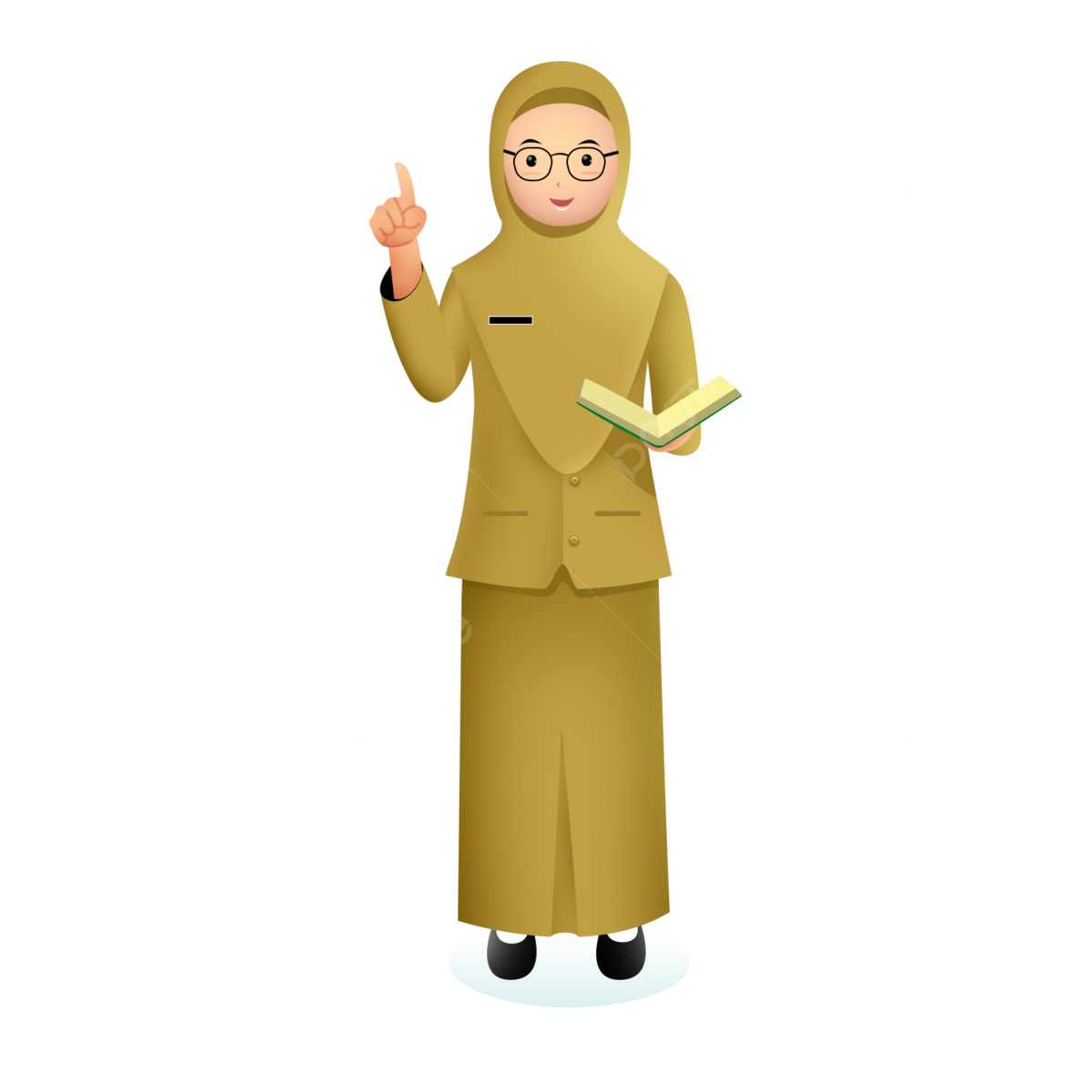